Crime Prevention Video
https://www.youtube.com/watch?v=TN8Ymq-Kllc
1
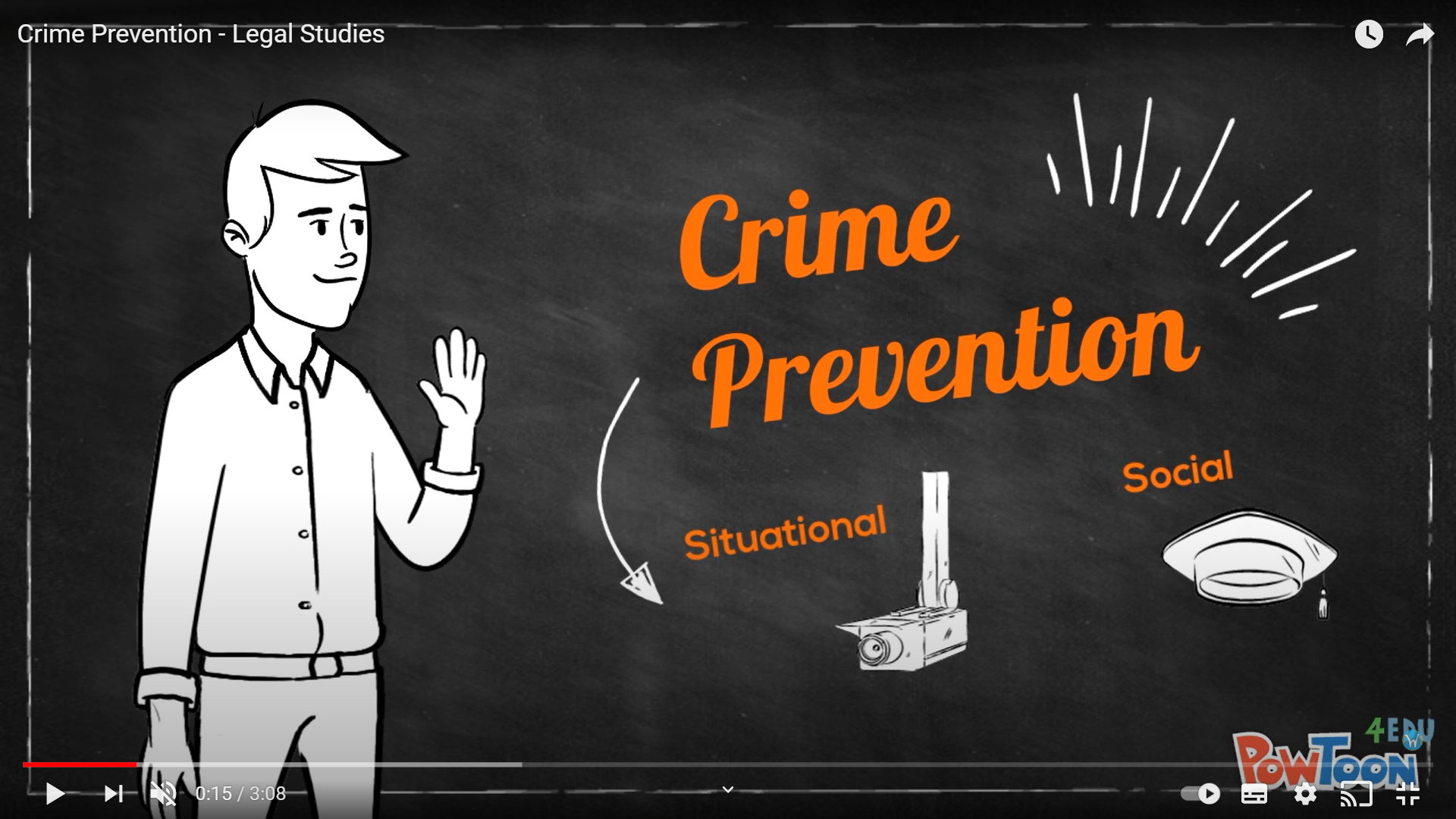 2
Situational Crime Prevention
3
Situational Crime Prevention
4
Situational Crime Prevention
5
Situational Crime Prevention
6
Social Crime Prevention
7
Social Crime Prevention
8
How to improve life outcomes:
Home environment
Parenting
Education (Attending school)
Socioeconomic conditions
Relationship with the police
9